المحاضرة الاولى مادة القانون الدولي الانساني / الفصل الثاني 
المرحلة الثالثة

المدرس
 فادية حافظ جاسم
كلية الحقوق / جامعة النهرين
النطاق المكاني للقانون الدولي الانساني
 
اولاً إماكن يحظر استهدافها لطبيعتها الخاصة 
أ-حماية الممتلكات الثقافية
* مفهوم الممتلكات الثقافية 
تعريف الممتلكات الثقافية :- هي كل انواع المنقولات والعقارات التي تمثل أهمية التراث الثقافي لشعب ما ,مثل الجامعات والمتاحف ودور العبادة كالاضرحة الدينية ,مواقع الاثارواماكن حفظ الاعمال الفنية . 
مظاهر الحماية :
أ-  كالحماية الخاصة 
ب- العامة 
ج- المعززة .
الحماية الخاصة للمتلكات الثقافية  : تشمل الاتي :- 
أ -  شروط الحماية الخاصة
ب- مضمون الحماية الخاصة 
ج- فقدان الحماية الخاصة 
أما الحماية المعززة للمتلكات الثقافية فتشمل :- 
أ- مضمون الحماية المعززة
ب- شروط الحماية المعززة
ج- فقدان الحماية المعززة
ثانياً :  حماية الاعيان الضرورية لبقاء السكان المدنيين
أ- مفهوم الاعيان الضرورية لبقاء السكان المدنيين
ب- فقدان الحماية
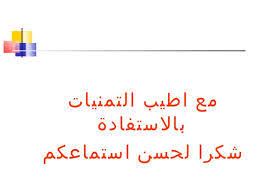